APES                                            4/4/16
SWBAT review soil and geologic properties.
Schedule this week
Review at lunch today!!
Double period tomorrow (1 and 2)
Friday (B day)
Agenda
MC practice
Dry Runs
Hw/wrap up
No late Hw will be accepted during April!
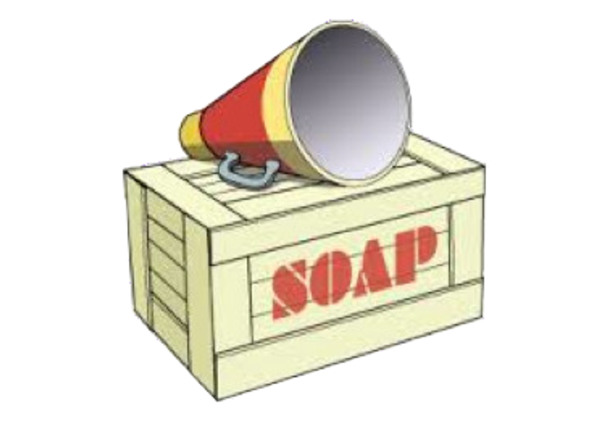 M.C. Practice
Work in groups!
Dry Run: Soil
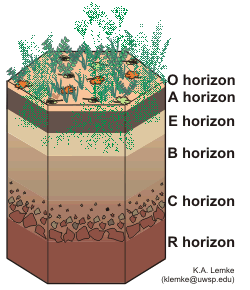 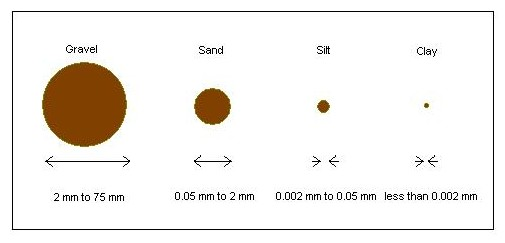 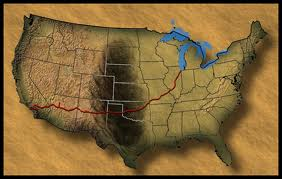 Dry Run: Mining
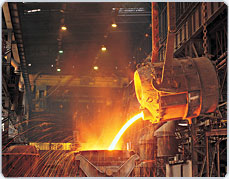 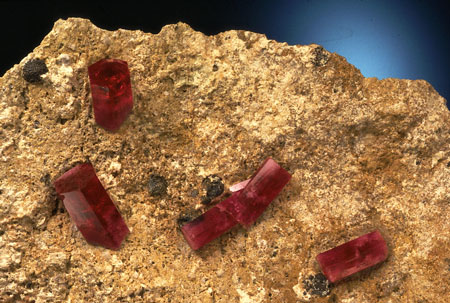 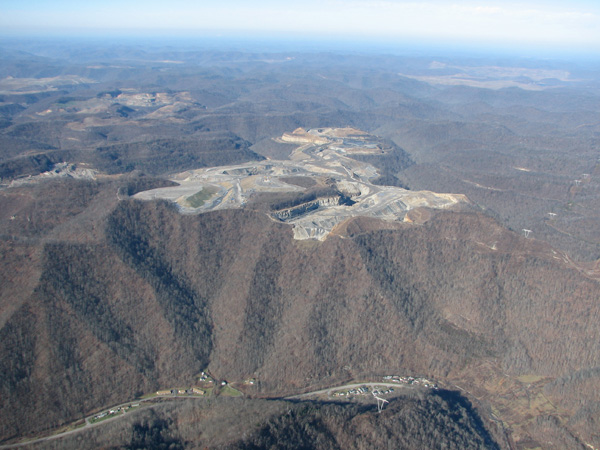 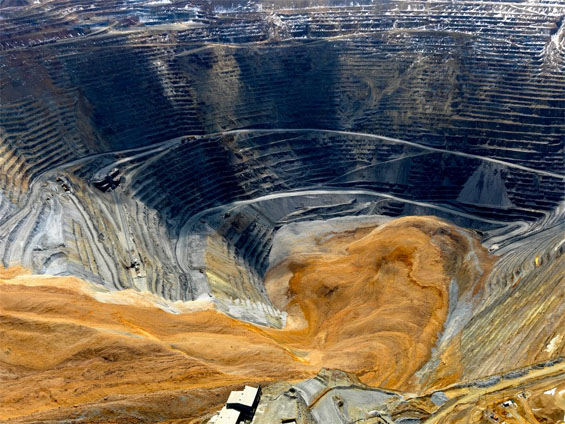 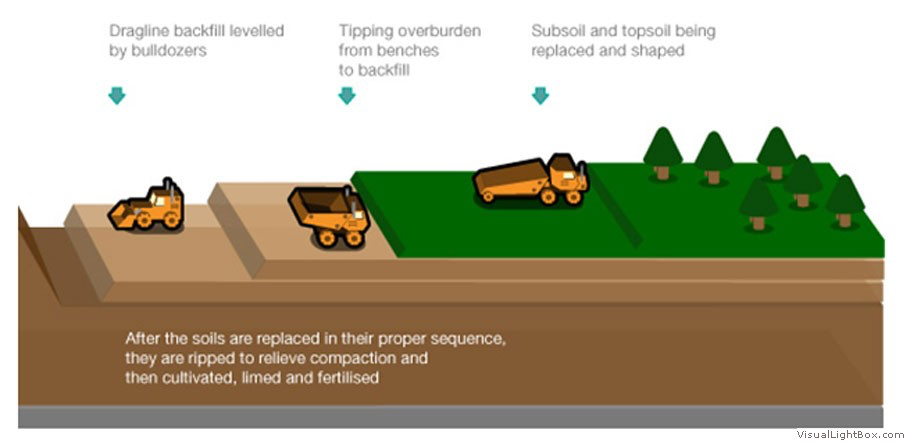 Dry Run: Plate Tectonics
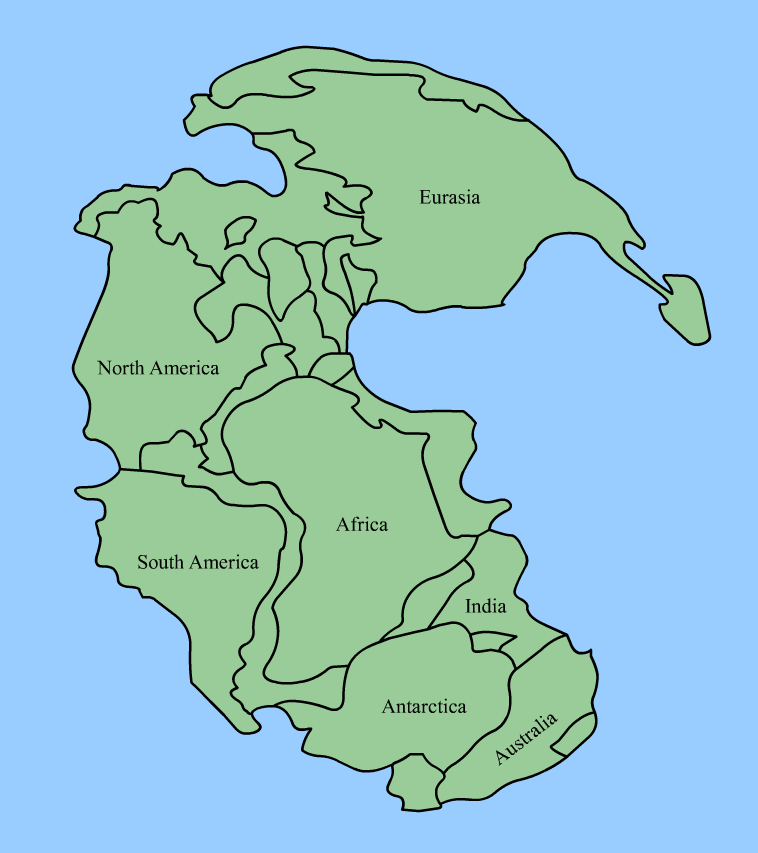 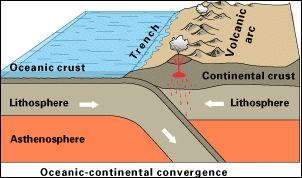 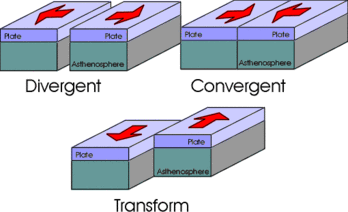 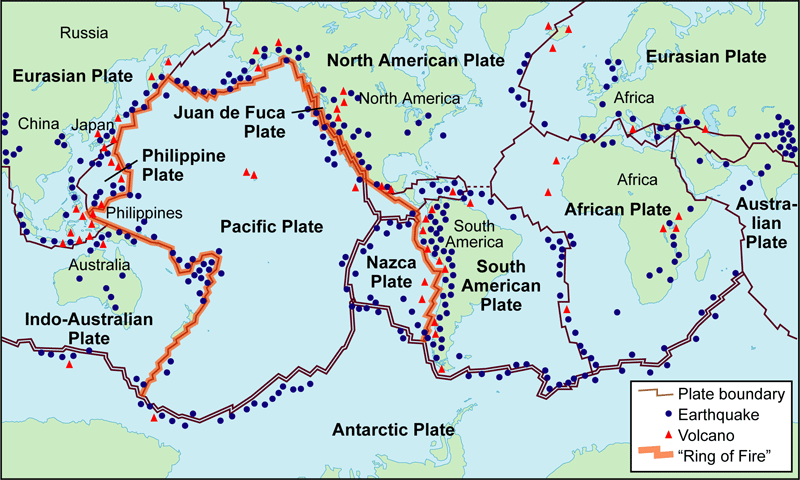 Resource to help you study!
APES in a box on Vimeo
APES year review outline (on class website)
APES year review powerpoint (on class website)
FRQ review Packet
Select an FRQ you have not done
Time yourself (22 minutes) and complete the FRQ to the best of your ability
Grade yourself using the rubric and fill out the reflection sheet
This will be a LARGE quiz grade!!
Hw:
Thermohaline Circulation FRQ
Barron’s flashcards: The Earth pgs. 77-87